August 12, 2021
LTC COVID-19 Update
Presented by: 
Zach Cattell, President
Lori Davenport, Director of Regulatory & Clinical Affairs
Laura Brown, Director of Legislative & Legal Affairs
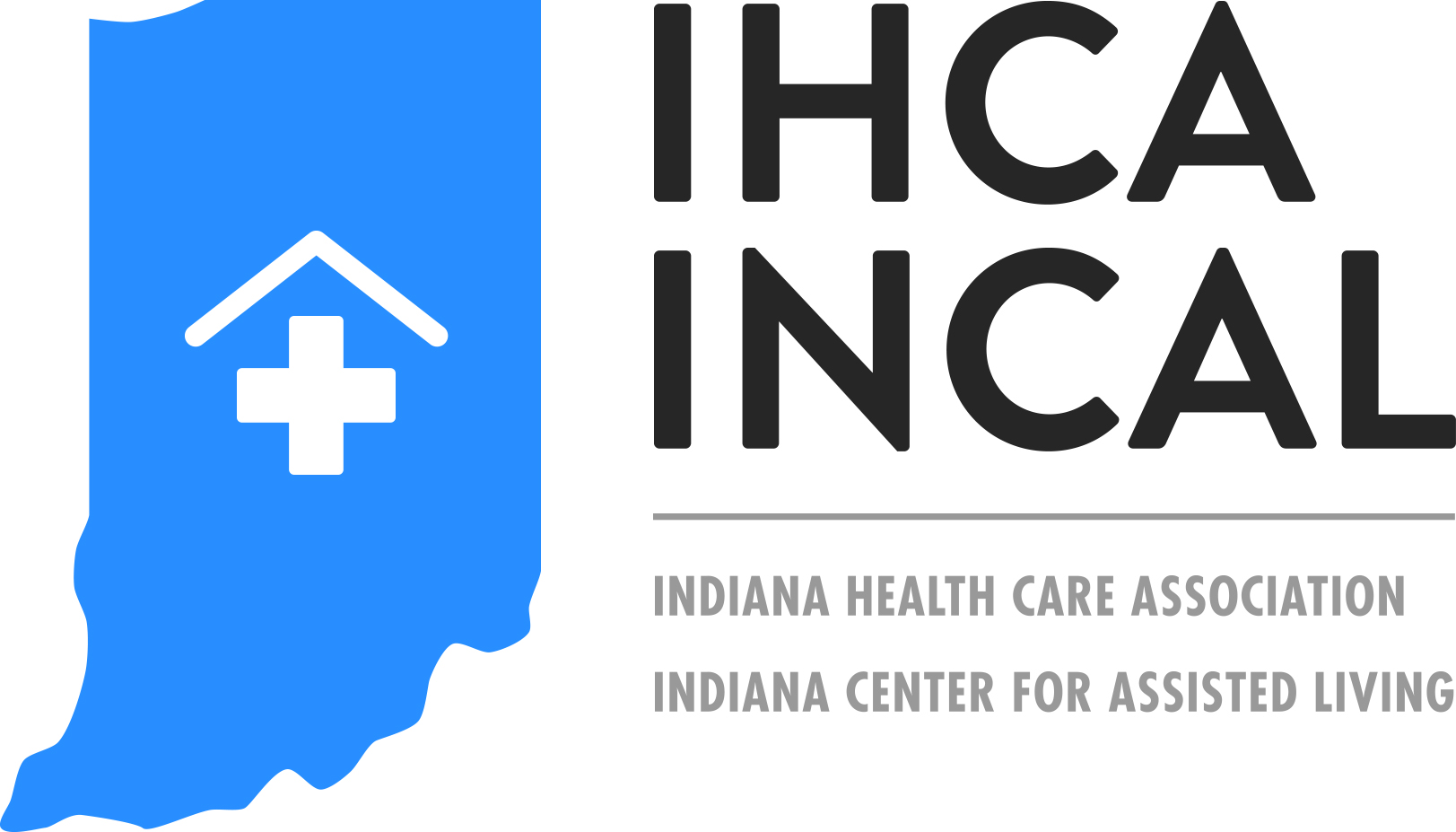 Waiver Update – Laura Brown
Changes to NHSN COVID-19 Vaccination Reporting
Fall 2021
Nursing Facilities 
Prepare yourself with being warned
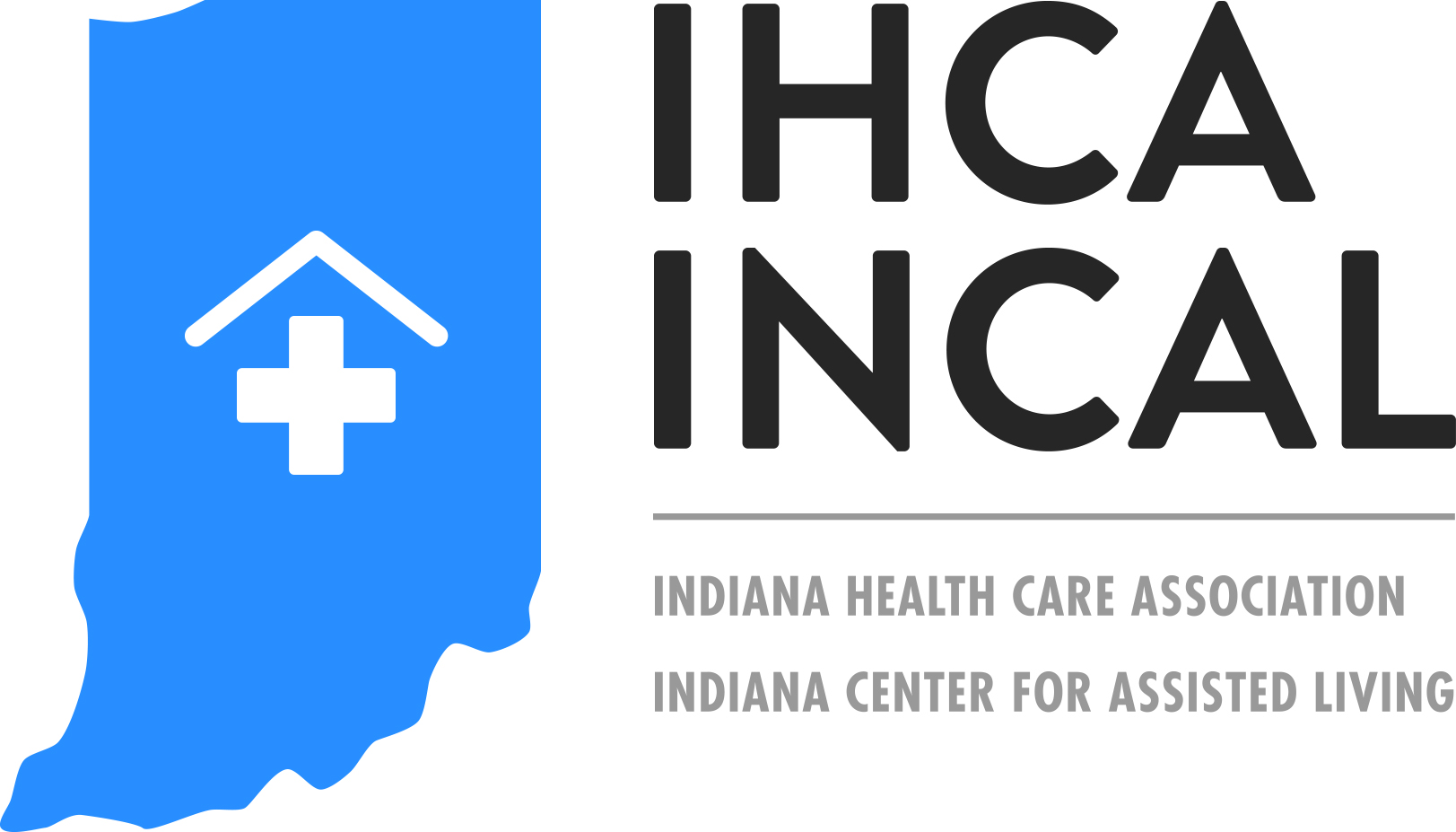 NHSN Changes
Current health care personnel categories will no longer be collected.  New categories as follows:  
Employees on facility payroll
Licensed independent practitioners (physicians, nurse practitioners, etc.)
Adult students/trainees and volunteers (non-employees aged 18+
Other contract personnel (contracted staff who do not fall into any other category)
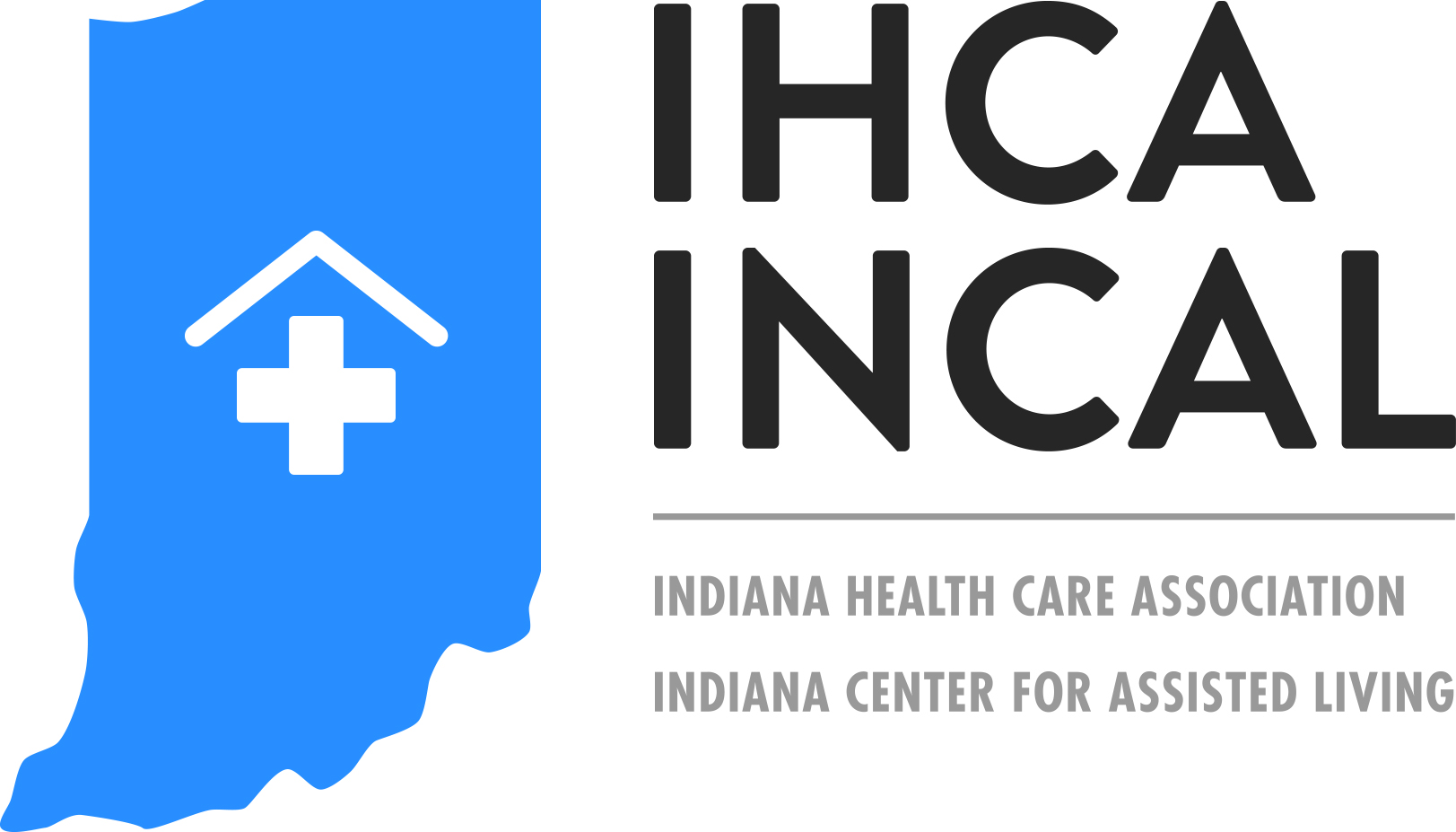 NHSN Changes
Questions 3.2 (vaccine offered but declined) and question 3.3 (unknown COVID-19 vaccination status) will be required. 
Question 4 – COVID-19 vaccine supply is optional.
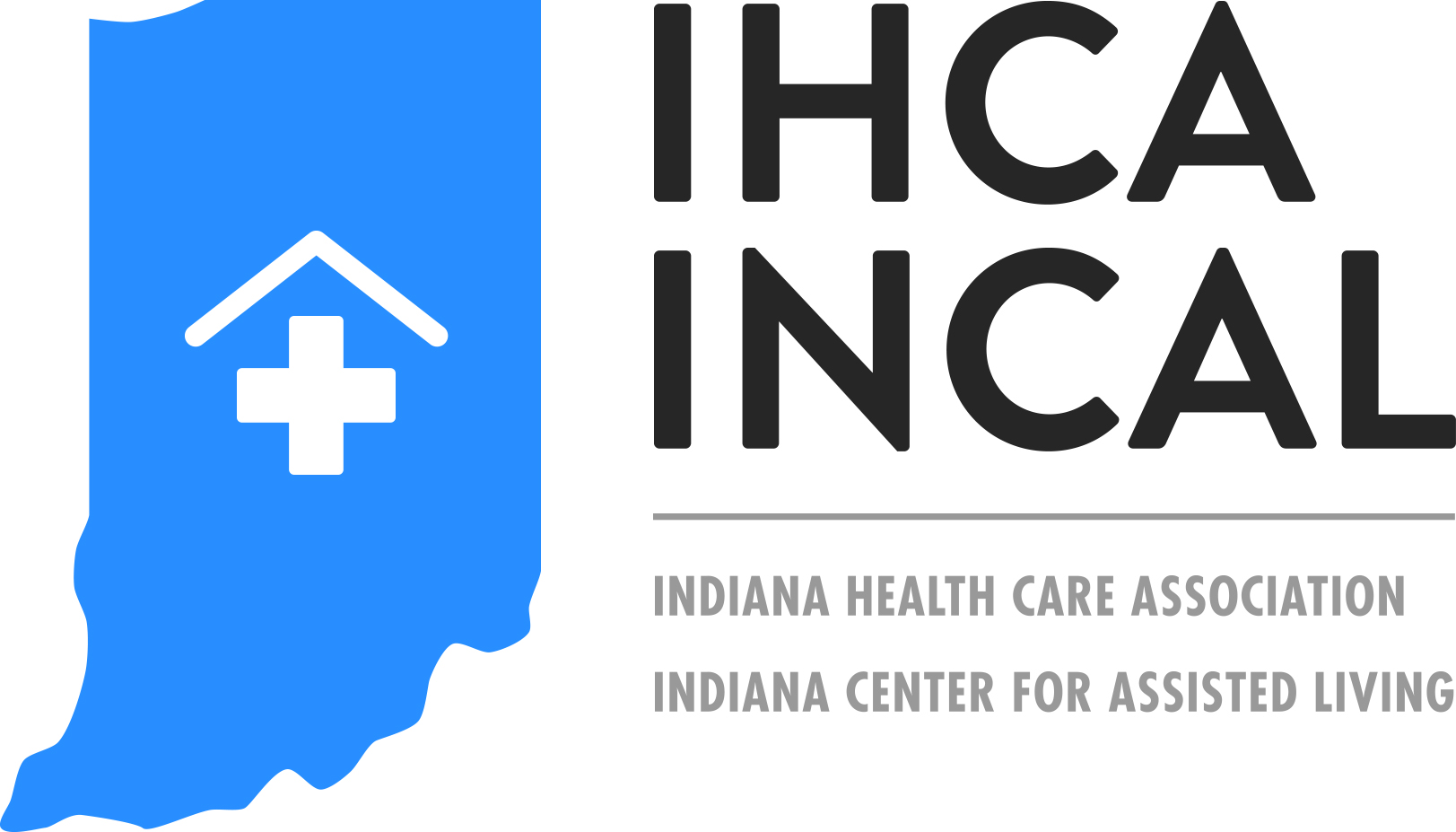 When will I see the changes?
Fall 2021 
Today is about giving you a “heads up” 
Begin developing tracking mechanisms based on the new health care personnel categories.
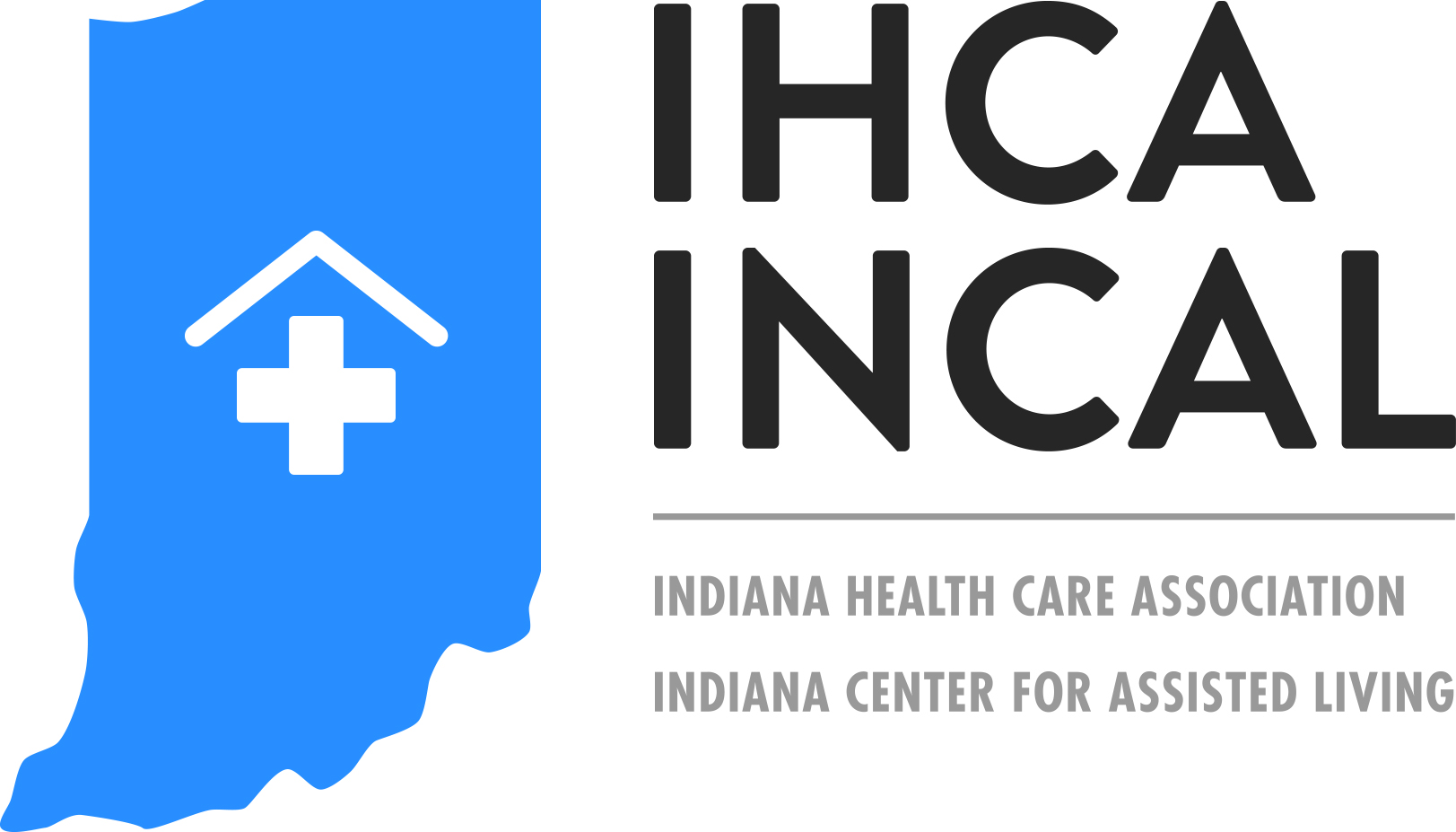 Vaccination Toolkit for LTC Medical Directors and Leadership
IDH Mask Guidance – July 30th
Masks are required when county positivity rate is above 5%. 
ALL! 
Check positivity rate weekly using CDC COVID-19 Data Tracker – same day each week.
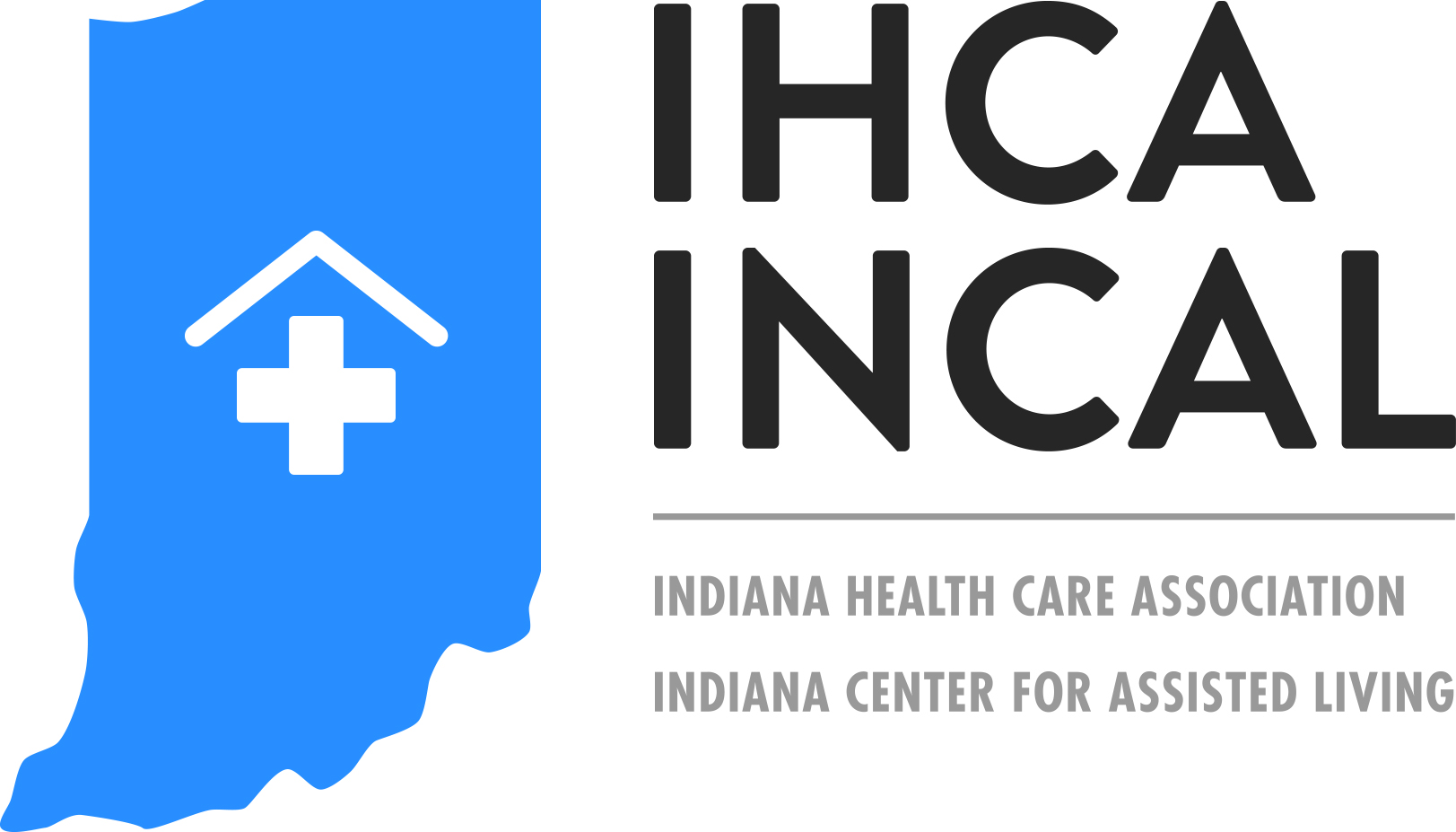 No Singing – inside the facility IDH
Tuberculosis Assessment and Testing of Long-Term Care Residents
Tuberculosis and Testing
IDH will be issuing advisory letters on TB assessment and testing this week.  
Comprehensive care and residential care (both)
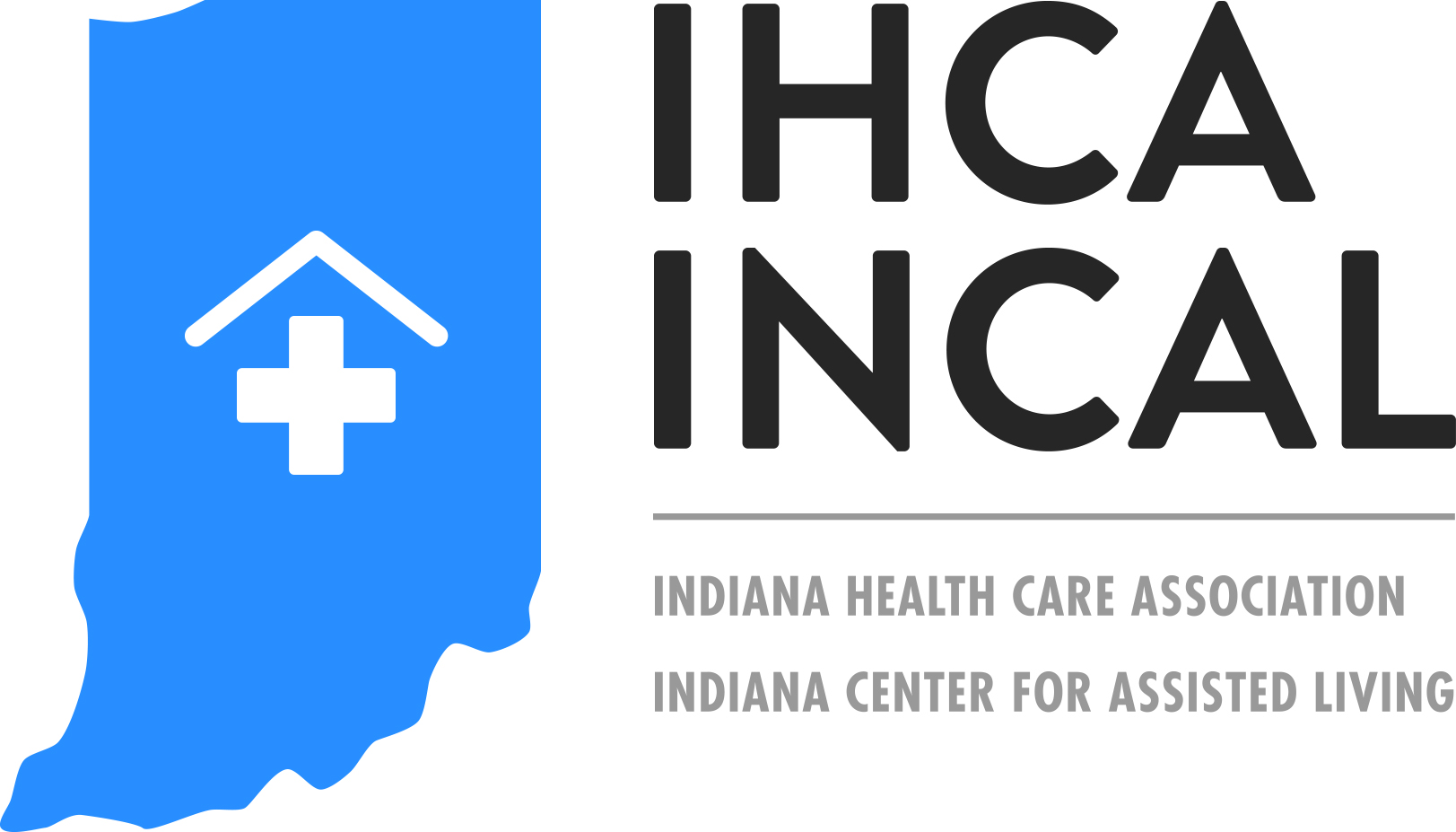 Tuberculosis and Testing
Indiana regulations typically require residents to have a check x-ray and no more than six (6) months prior to admission and a TB skin test within three (3) months prior to admission, or upon admission and read at 48 to 72 hours. – Waived during the public health emergency BUT going forward…….
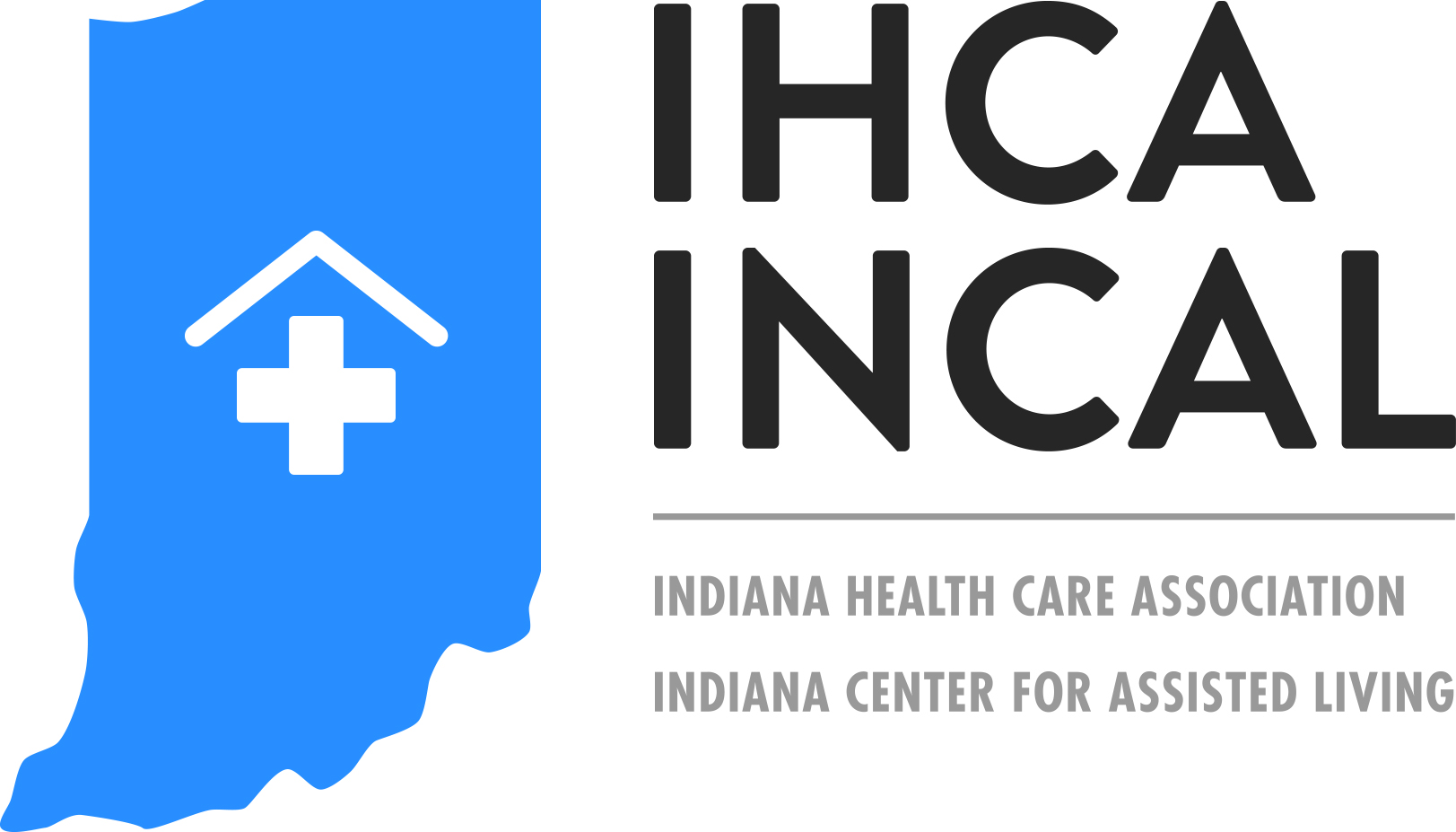 Going forward--- TB assessment and Testing
To be exempt from IDH typical regulations (slide 10) – you must formally adopt and implement policies that will be described in IDH’s Tuberculosis Assessment and Testing of Long- Term Care Residents or receive a citation for deficient practice.  --- This will likely be released this week.
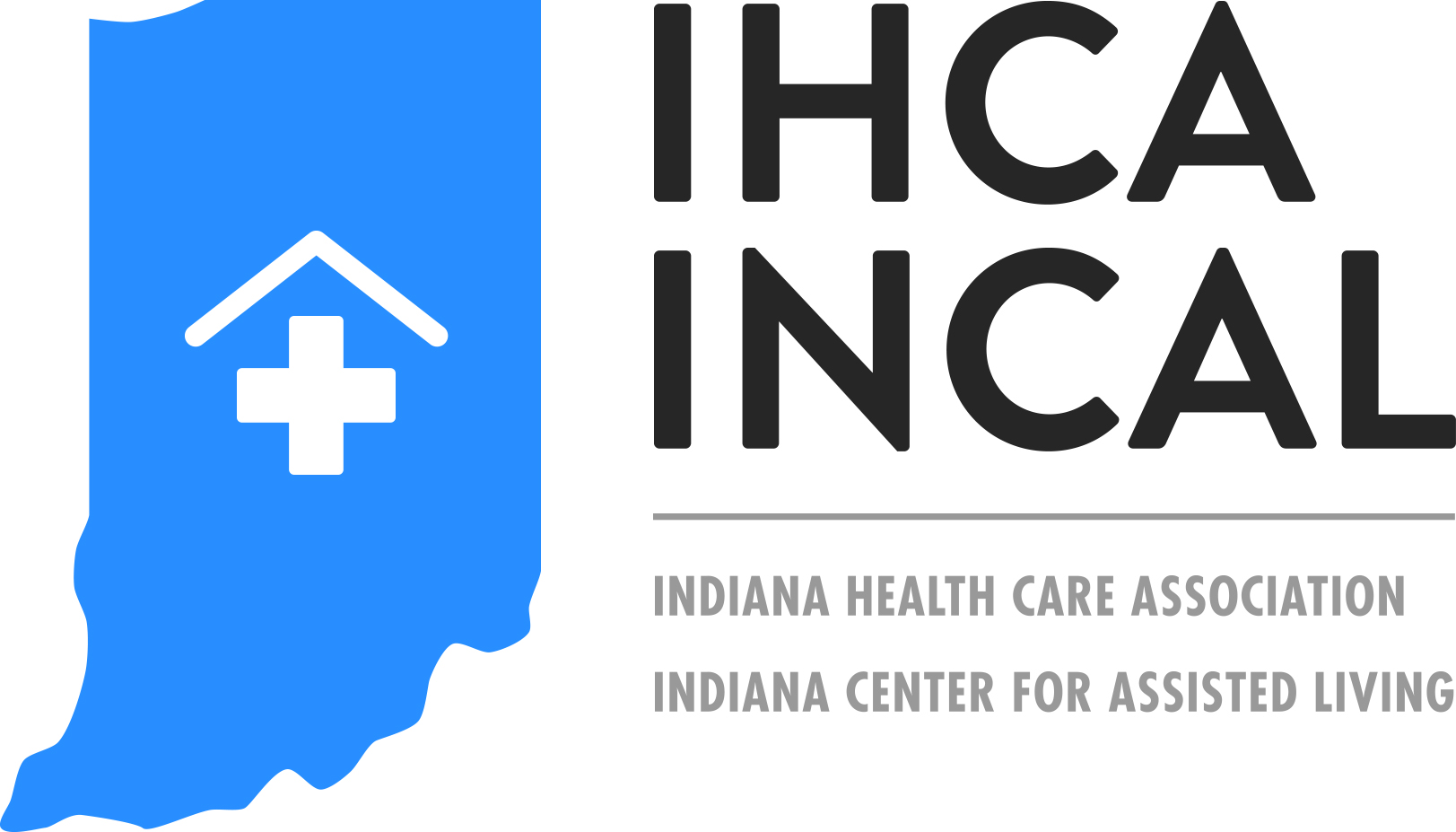 Contact Information
Zach Cattell – IHCA/INCAL
zcattell@ihca.org 
Dr. Shireesha Vuppalanchi – Clinical
svuppalanchi@isdh.in.gov 
Russell Evans
russ@probarisystems.com 
Brenda Buroker – Survey
bburoker@isdh.in.gov
317-234-7340
Dr. Lindsey Weaver
lweaver@isdh.in.gov  
Jan Kulik 
jkulik@isdh.in.gov 
317-233-7480
Peter Krombach
pkrombach2@isdh.in.gov
Michelle Donner
midonner@isdh.in.gov 
Pam Pontones – CDC Guidance
ppontones@isdh.IN.gov 
Kara Dawson – NHSN
kdawson@qsource.org
Lori Davenport – IHCA/INCAL
ldavenport@ihca.org
765-516-0148
Laura Brown - IHCA/INCAL
317-306-6011
Amy Kent
 amkent1@isdh.in.gov
317-233-7289
Jennifer Spivey – Infection Control
JSpivey1@isdh.IN.gov
317-232-0639
317-471-7844 cell 
Paul Krievins
pkrievins@isdh.in.gov 
Kelly White – Reporting
kewhite@isdh.in.gov
David McCormick
DMcCormick@isdh.IN.gov 
Tammy Alley
talley@isdh.in.gov
317-223-7441
Randy Synder – Vaccine Questions
rsnyder1@isdh.in.gov
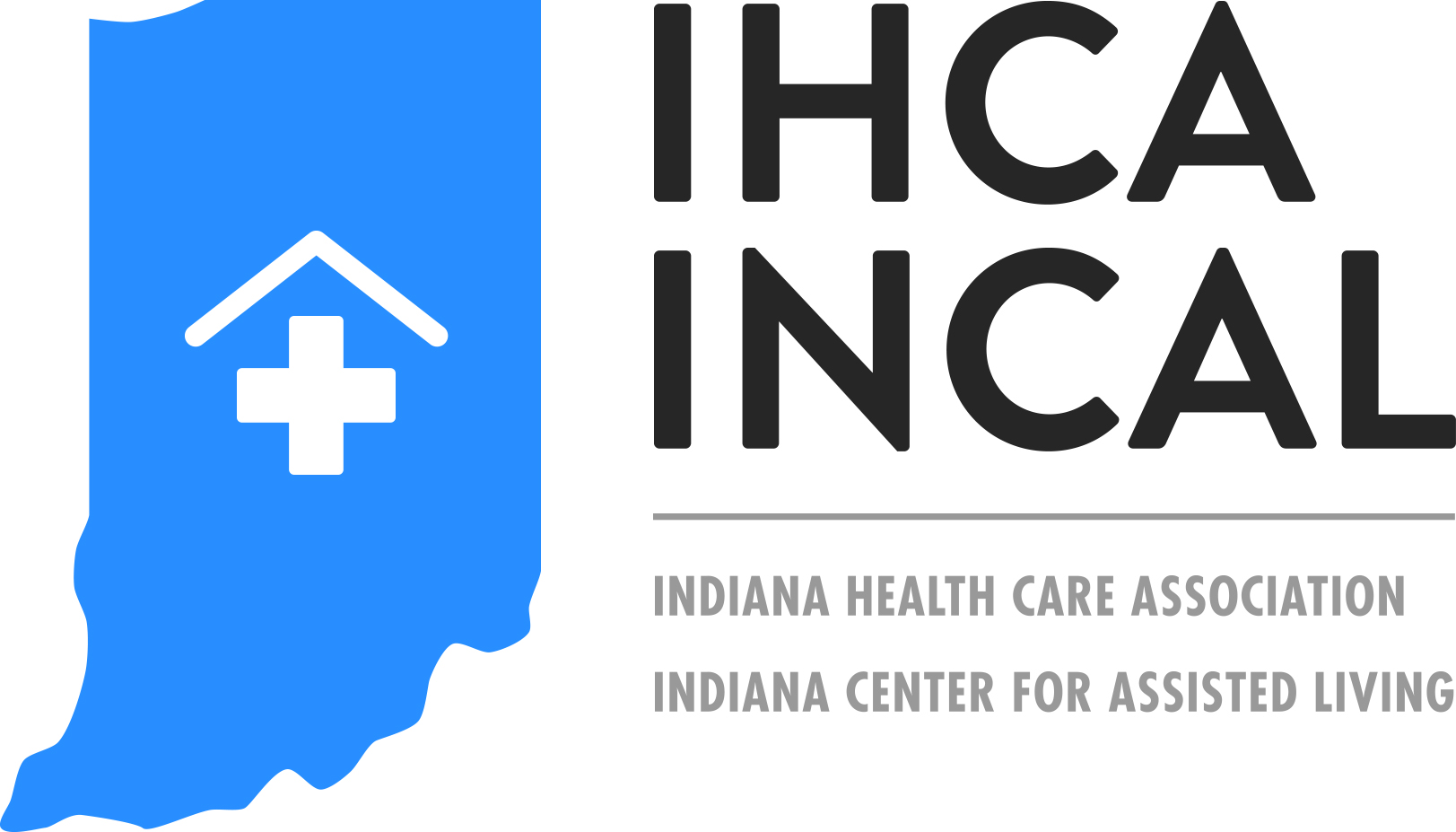 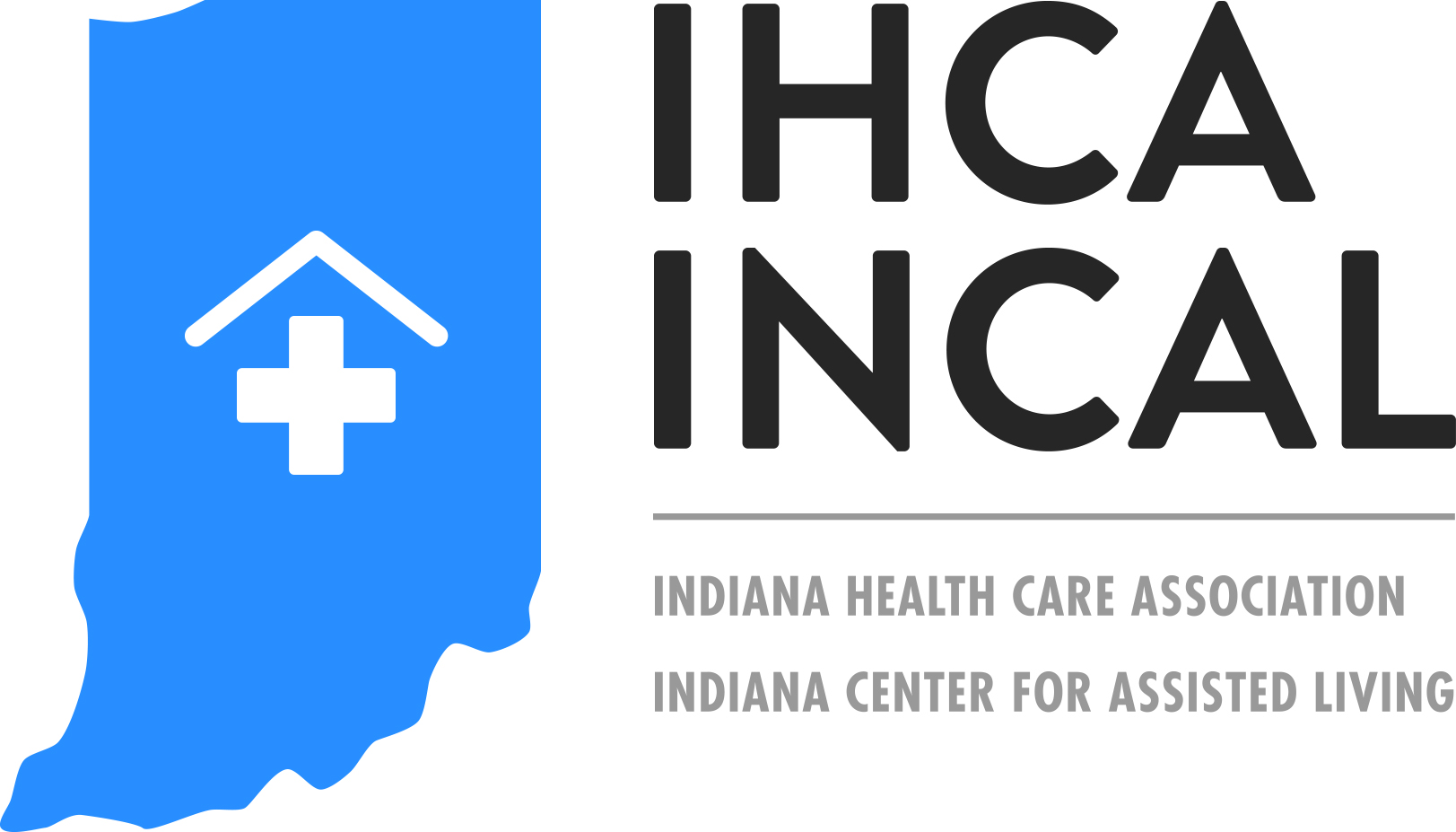 THANK YOU!
MAY 22, 2019
IHCA.ORG